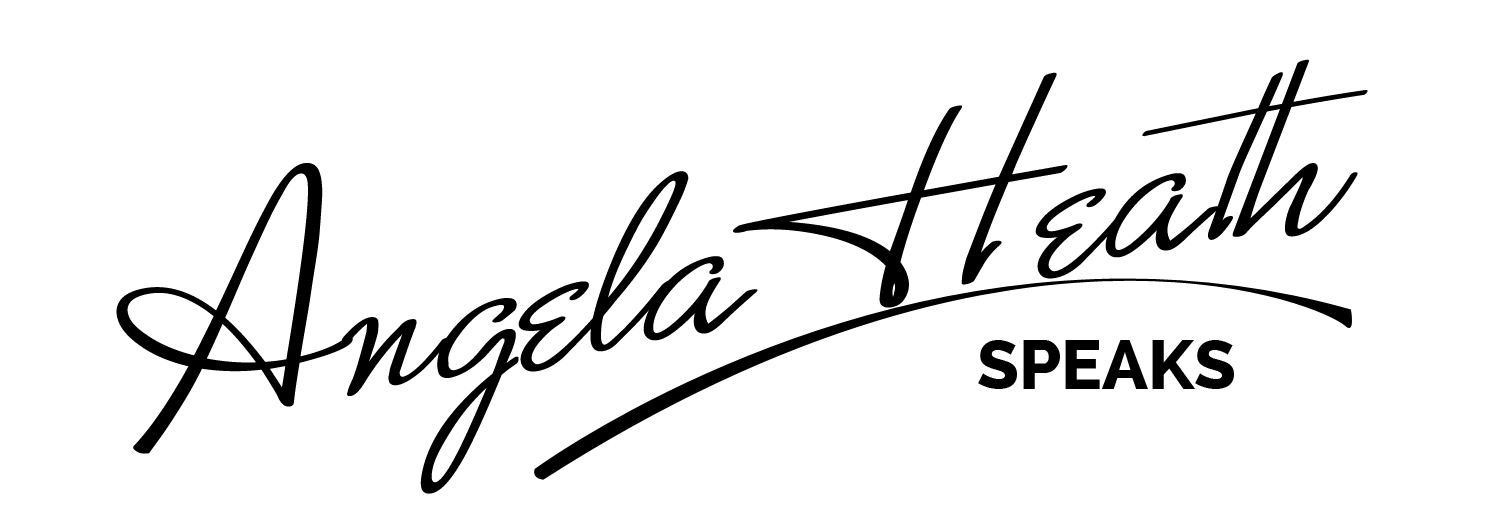 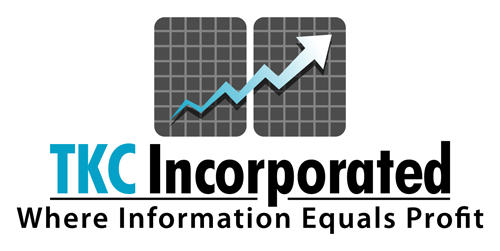 6 Considerations You Must Make
How to Generate Income During Career Transition
Exponential growth of technology & AI

Numbers don’t lie

Back to the future

Gig economy here to stay
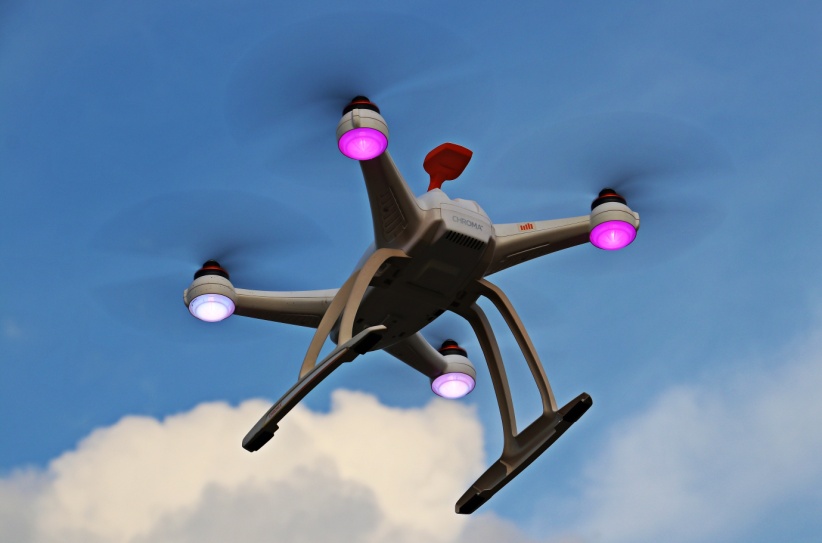 Why this presentation is important
We Will cover
As a man thinks

What you already have

Fast Pathways to Cash 

Online gig work

Business start up
Mid life opportunity
Mid life crises
Isolation
Anger
Depression
Embarrassed
Scared
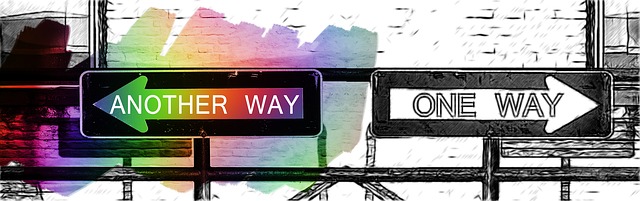 1. What do you feel like right now
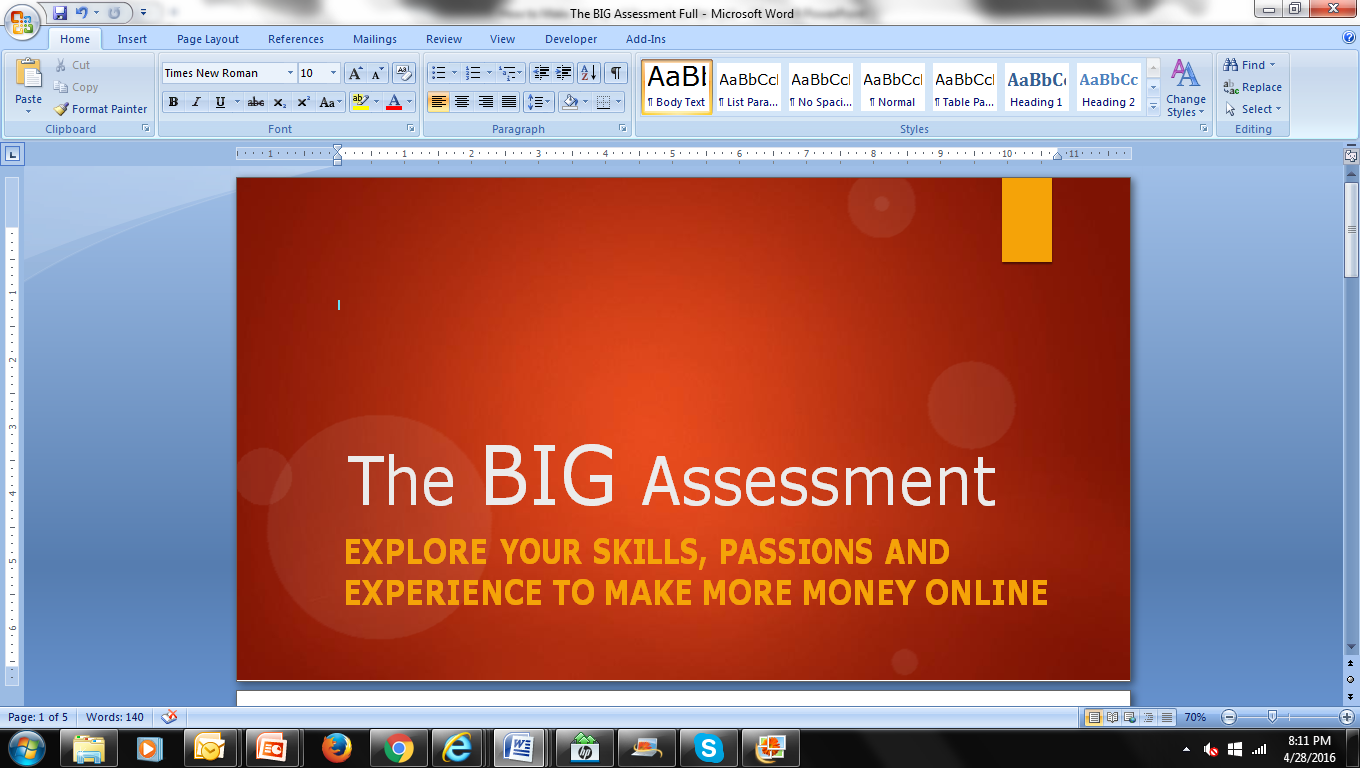 2. WHAT YOU ALREADY HAVE - I
FREE
https://angelaheath.leadpages.net/big-assessment/
The Art of the Sale
The Art of Imagination
The Art of Being Bold
You must be open
2. WHAT YOU ALREADY HAVE - II
Spare room
Car (Uber, relay rides, Lyft)
Items to sale
Lessons
Bike (Liquiod)
Dog bed (wag walking)
Money (LendingClub)
Clothes (Poshmark, bag borrow or steal)
3. Fast pathways to cash
Closet Makeover. 

Concierge Services.

Gardening Services. 

Garage Cleaning.
Gift Basket Maker.

Furniture Assembly. 

Mail Box Designer. 

Baby Nursery Designer.
4. Online digital marketplace
Freelancer Map – www.freelancermap.com
Blogging Pro – www.bloggingpro.com
Your Encore –http://www.yourencore.com/
Cerius Executives – www.ceriusexecutives.com
Retirement Jobs – www.retirementjobs.com
Career Pivot – www.careerpivot.com
Skip the Drive – www.skipthedrive.com
Mid-Life OpportunityOnline Path
5
Step 1 – Talk with Customers
Find the Pain
Step 2 – Tell Everyone
Step 3 - Talk with the Experts
Review their website
Talk to them
Messaging
Offerings
Program
Key words
Customer reviews
Frienimies
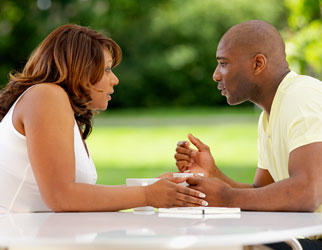 Step 4 – Check Out Competitors
Minimally
Viable
Product
Phase 1
Based on customers 
Get it out there fast
Test, revise, test
Step 5 - MVP
Coming Soon
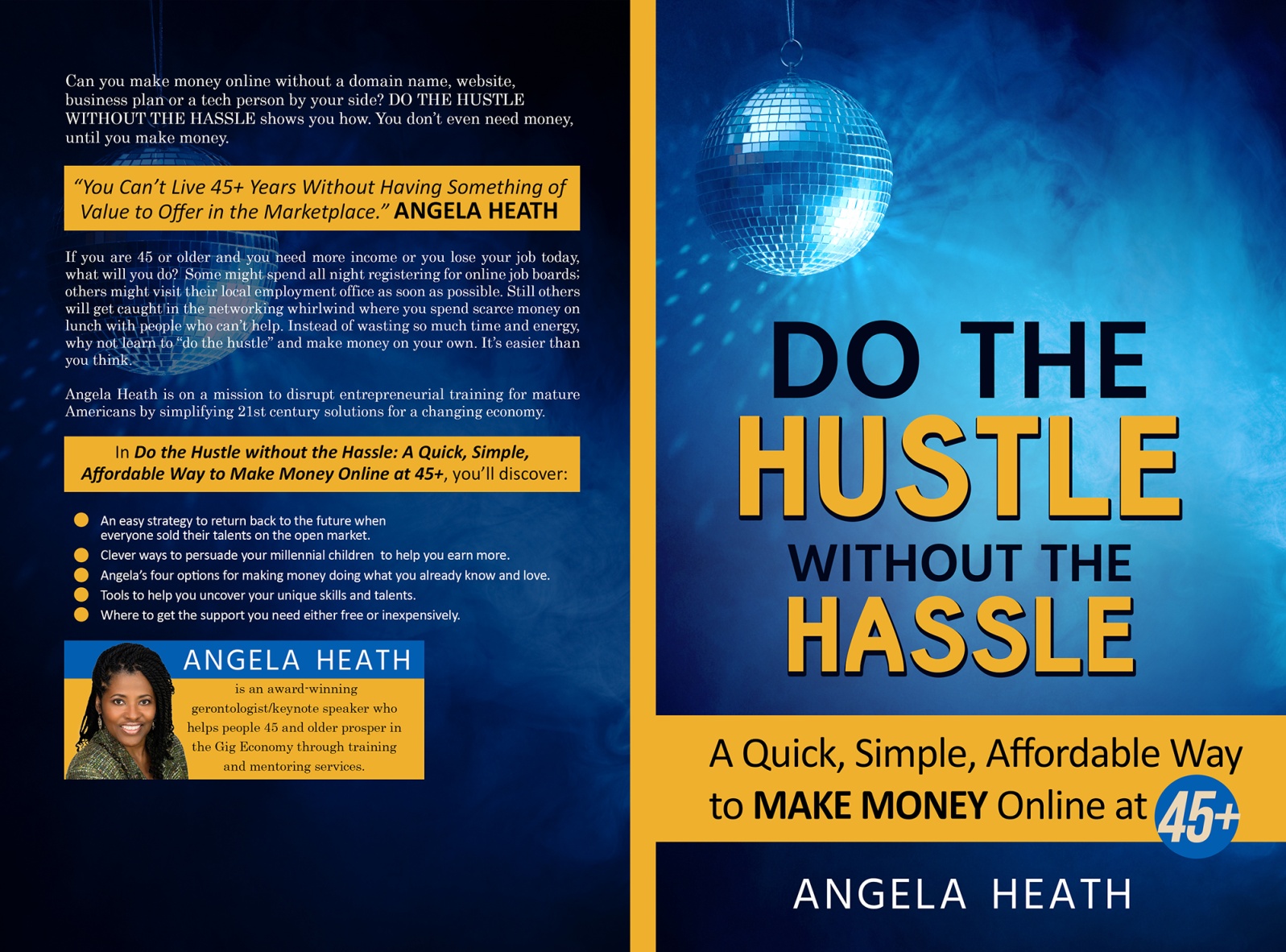 6.
FOR  
MORE HELP

Angela Heath
Text number 44222
	Enter the word: GIGWORK for free BIG Assessment and other tools

Connect with me on LinkedIn

Visit www.AngelaHeathSpeaks.com

Join the Baby Boomers Make Money Facebook group

Call me at 301-949-3469

Email me at aheath@tkcincorporated.com
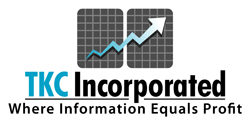 Edmund Fleet